Алгебра
7
класс
2
Тема:
Сложение и вычитание многочленов
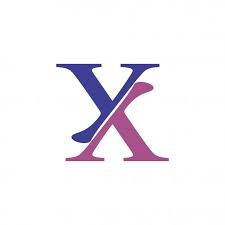 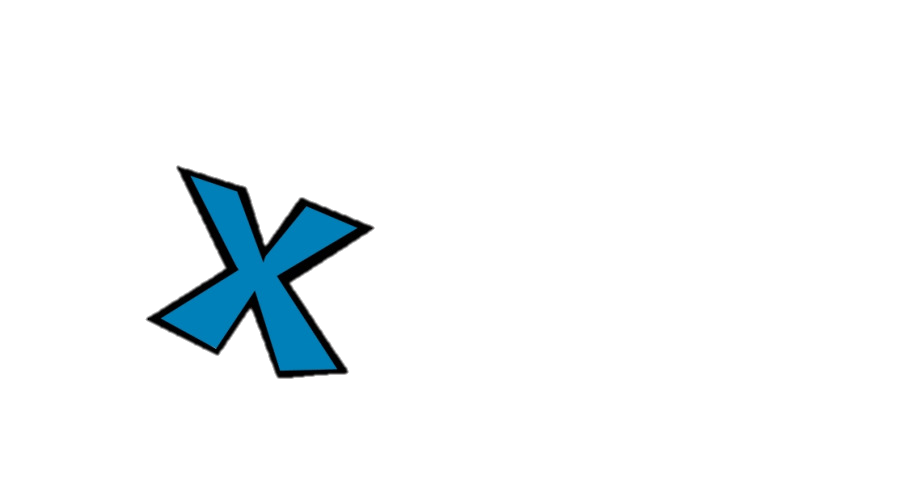 Яшнабадский район. Школа № 161.
Учитель математики Наралиева Ш.Ш.
План урока
Повторение пройденного
Сложение и вычитание многочленов
Решение задач
Задания для закрепления
Среди перечисленных выражений на экране назовите многочлены
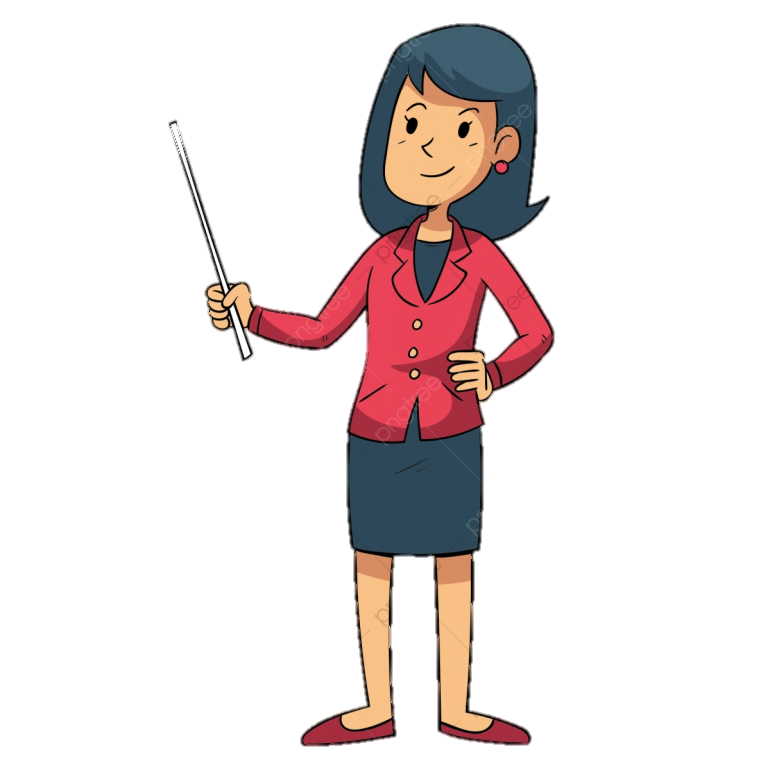 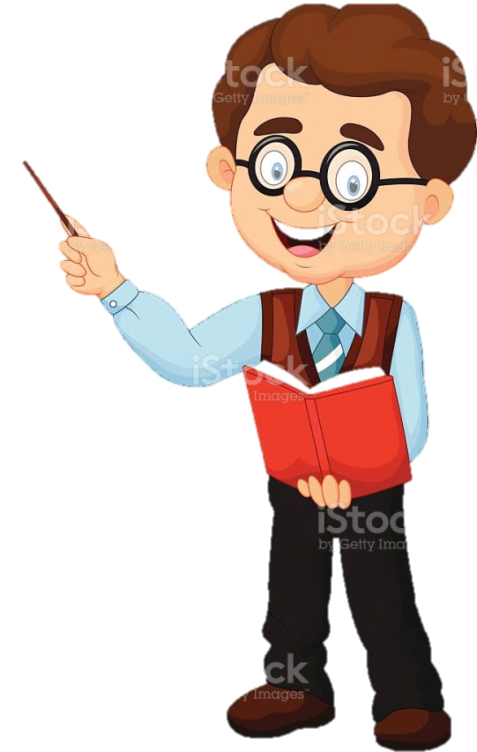 Приведите подобные слагаемые, 
назовите коэффициенты слагаемых
+2a
-6a
+5b
-8b
=
-3b
=-4a
Приведите подобные слагаемые, 
назовите коэффициенты слагаемых
+ 5b
+ 5b
ЗАПОМНИТЕ!
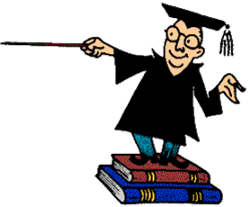 Коэффициенты 
складываем!
9
+
-4a+9a
-4
=5a
Коэффициенты 
умножаем!
2
(- 4a) 9a
- 4
9
= -36a
Стандартный вид многочлена
3а3 -2а2- а – 97
Многочлен стандартного вида – это многочлен, в котором:
Каждый член многочлена является одночленом стандартного вида
Нет подобных членов (слагаемых)
Одночлены расположены в порядке убывания степеней
Представьте в стандартном виде многочлен
2а3
а2
-3а2
2а3+а2-3а2+а3-а =
а3
1)  2аа2+а2-3а2+а3-а =
3а3-2а2-а
2) 3хх4 + 3хх3 – 5х2х3 – 5 х2х =
3х5
– 5х5
3х5 + 3х4 – 5х5 – 5 х3 =
= -2х5 + 3х4  – 5 х3
3) 3а.4b2 – 0,8b.4b2 – 2аb.3b + b.3b2 – 1 =
12ab2
– 6ab2
3b3
=12ab2 – 3,2b3 – 6ab2 + 3b3 – 1=
– 3,2b3
= 6ab2 – 0,2b3  – 1
Одна сторона треугольника b см, другая 
составляет       от первой, а третья сторона на 50% 
                         меньше первой.  Найти периметр треугольника.
0,75b
3
4
3
4
b
b
b
1,5b
P = b+0,5b+
0,5b
1,5b+0,75b = 2,25b (см)
Вспомним правило раскрытия скобок
Если перед скобками стоит знак «+»,
 то при раскрытии скобок знаки 
слагаемых в скобках сохраняются
Если перед скобками стоит знак «–»,
то при раскрытии скобок знаки 
слагаемых в скобках заменяются 
на противоположные
Сложение и вычитание  многочленов
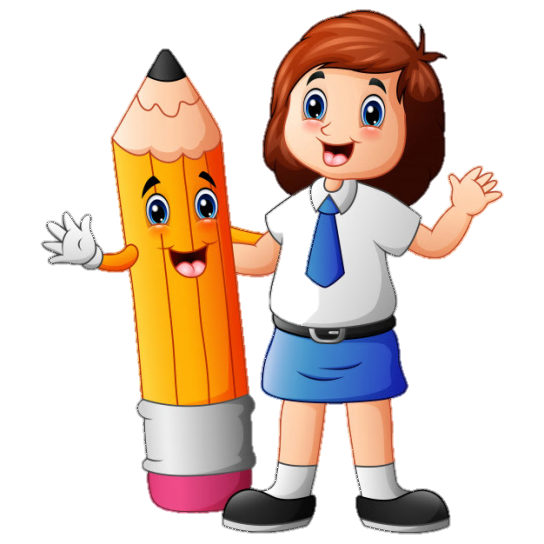 Задание из учебника
№ 262-263. Упростите алгебраическую сумму многочленов
Задание из учебника
№ 265. Упростите алгебраическую сумму многочленов
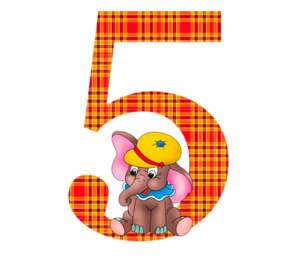 Задание из учебника
№ 267. Упростите алгебраическую сумму многочленов
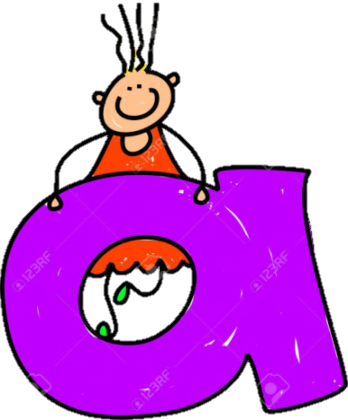 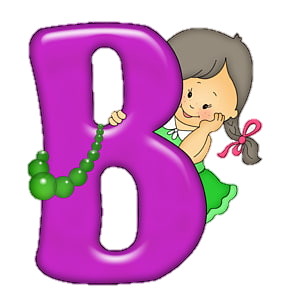 Задание из учебника
№ 268. Найдите сумму и разность многочленов
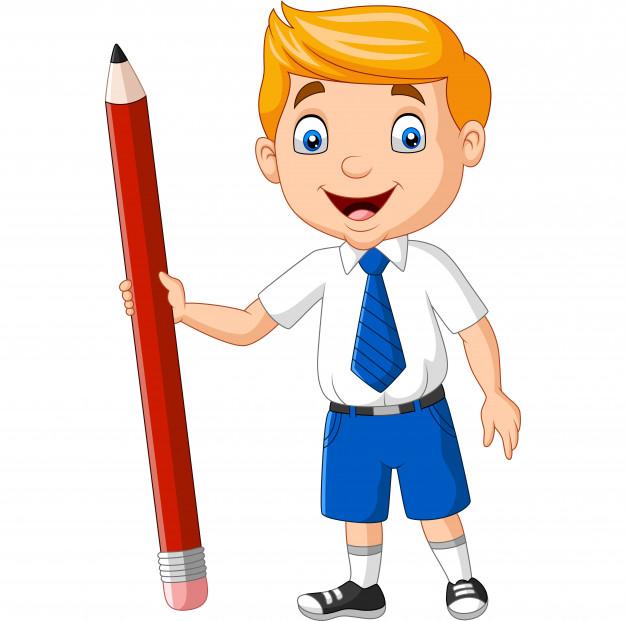 Задание из учебника
№ 269. Найдите сумму  многочленов «столбиком»
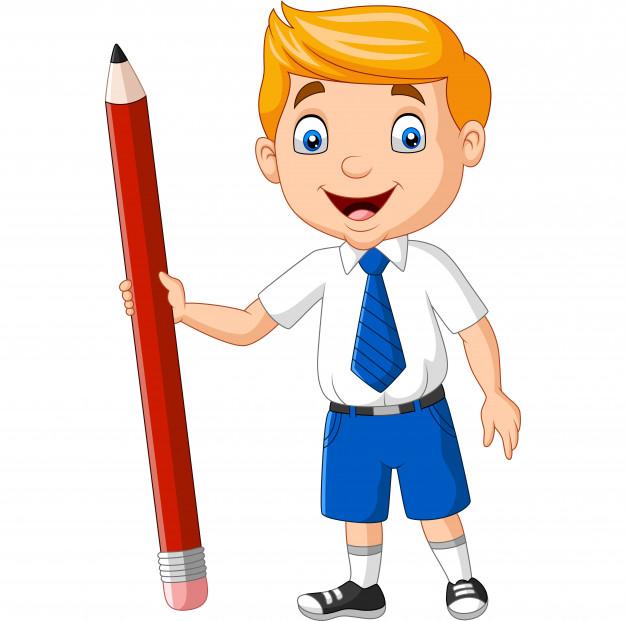 ЗАДАНИЯ ДЛЯ ЗАКРЕПЛЕНИЯ
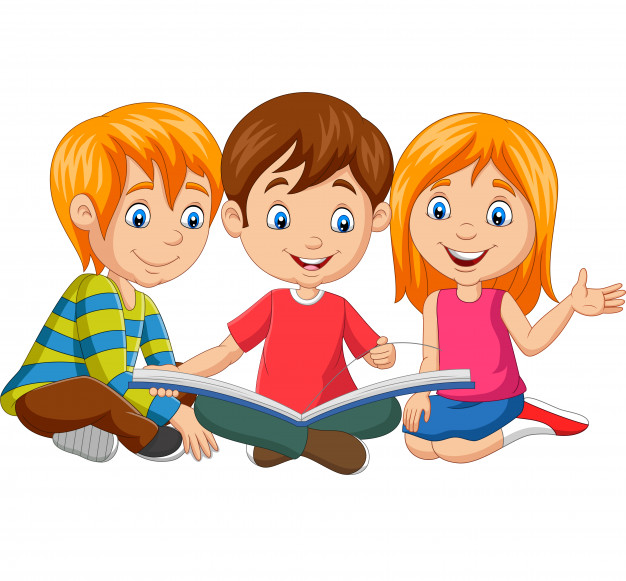 № 262 (2, 4)  
  № 265 (2, 4)
№ 267 (2)
Стр. 82
(5x2+7x-9)
+ (-3x2-6x+8)=
(x3+5x2-x+8)
- (x3-7x-1)=
Сложение и вычитание  многочленов
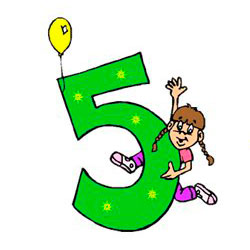 = 2x2
= 5x2+7x-9
-3x2-6x+8
-1
+x
= x3+5x2-x+8
+9
-x3+7x+1 =
+6x
5x2